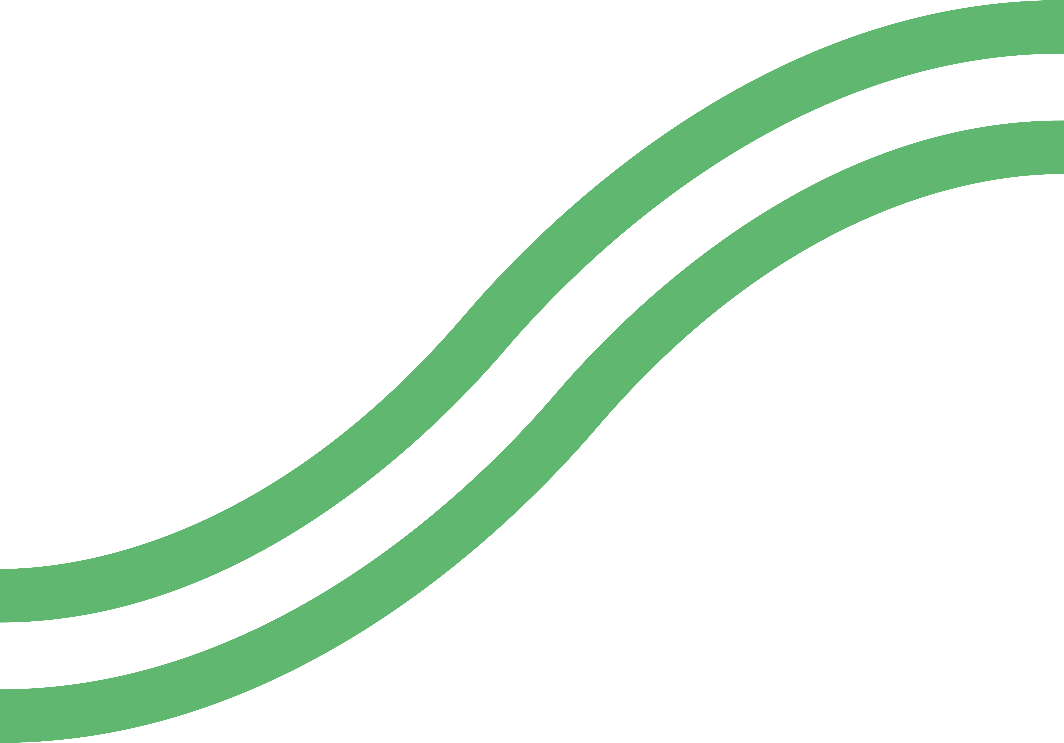 Rail Data ForumWorkshop Data Quality
19/06/2024
caroline.bailleux@nsarail.fgov.be
What will I talk about?
Mainly about CSI collection in Belgium : difficulties and solutions
2
What's my experience?
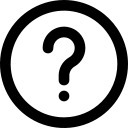 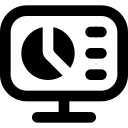 *Marschalling yard Emergency Response Live Inventory
3
What have I learned from my experience?
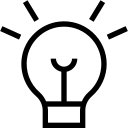 Data quality
Not self-evident
Ongoing challenge
Check
Training
Awareness
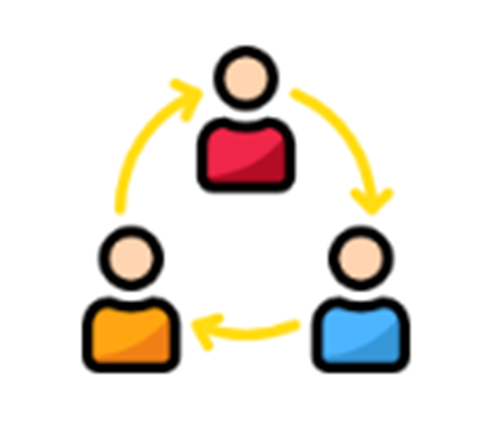 4
CSI collection in Belgium : difficulties and solutions
5
Common Safety Indicator : reminder
DIRECTIVE (EU) 2016/798 on railway safety
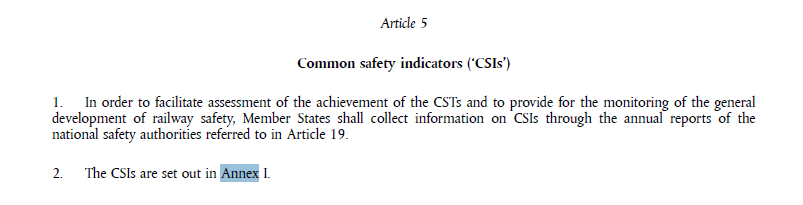 6
Common Safety Indicator : reminderTypes of accidents and criteria (significant accidents)
Types of accidents :
Collision of train : - with rail vehicle 
		         - with obstacle within the		           clearance gauge
Derailment of train
level crossing accident
Accident to persons involving rolling stock in motion, with the exception of suicides and attempted suicides
Fire in rolling stock
Other 
+ accident involving the transport of dangerous goods (RID 1.8.5
+ Suicide & attempted suicide
Criteria :
killed or seriously injured person
Significant damage
Extensive disruptions to traffic

Each significant accident shall be reported under the type of the primary accident, even if the consequences of the secondary accident are more severe
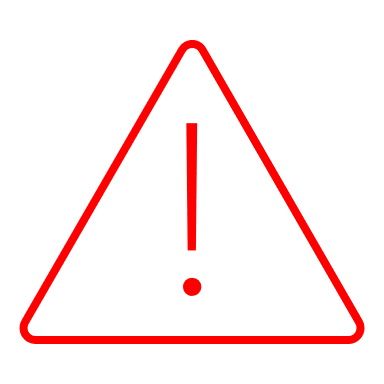 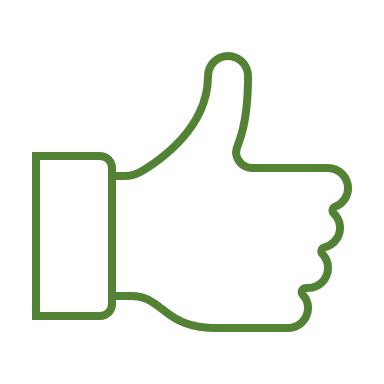 Frequent reminders to RU’s  needed
7
Common Safety Indicator : reminder
Precursors of accidents
Broken rail 
Track buckle or other track misalignment
Wrong side signalling failure
Signal Passed at Danger when passing a danger point
Signal Passed at Danger without passing a danger point
Broken wheel on rolling stock in service
Broken axle on rolling stock in service
8
CSI : définitions
Death (killed person) :
any person killed immediately or dying within 30 days as a result of an accident, excluding any suicide

Serious injury (seriously injured person): 
any person injured who was hospitalised for more than 24 hours as a result of an accident, excluding any attempted suicide
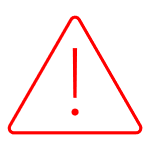 Not so easy to know
9
CSI : définitions
Significant damage to stock, track, other installations or environment: 
damage that is equivalent to EUR 150 000 or more
                                                                             IM (infrastructure) + RU (rolling stock)

Encoded by RU/IB                               ∑ Consolidate in the databank
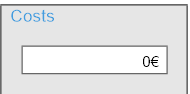 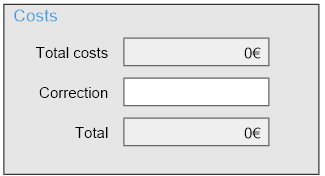 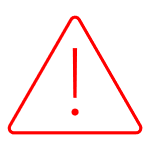 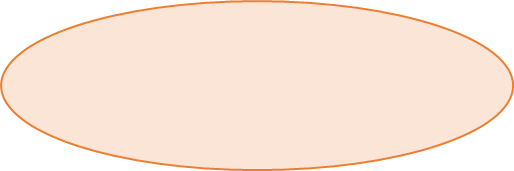 Not immediately available
Not always fulfilled
10
CSI : définitions
Extensive disruptions to traffic:
suspension of  train services on a main railway line are suspended for six hours or more
Implementation guidance for CSIs :
The section of the main railway line must be closed to normal operation for a continued period of six hours or more, even if trains are diverted via other lines
It is however recommended to consider here all railway lines on the national territory used for running trains.
Operation of railway vehicles for the purpose of either rescuing people or restoring service does not affect the threshold. If only one track of a multiple-track line is closed and train services on the other track(s) can continue, this event shall not be included.
Suspension of traffic not due to the accident should be excluded.
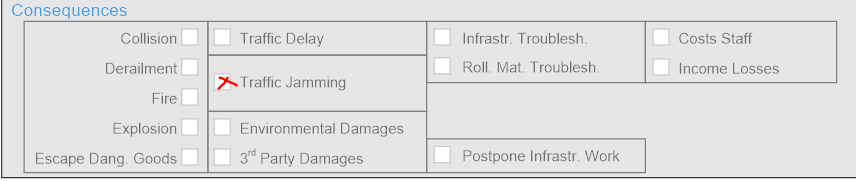 11
CSI : data collection process in Belgium
ERA
Comparison
Discussion
Correction
Collective decision
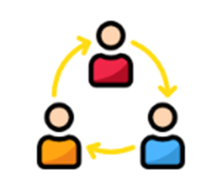 IB : Investigation Body
IM : Infrastructure Manager (Infrabel)
RU : Railway Undertaking
12
Process IB
In Belgium : IB = Manager of the accident database
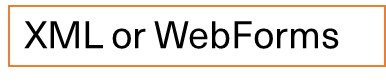 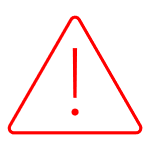 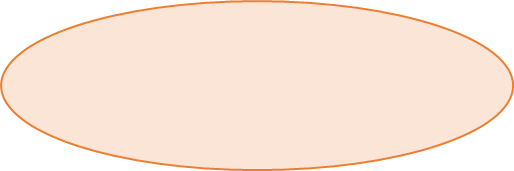 Not easy !
Based on the comparison of several fields
13
Process IB
In Belgium : IB = Manager of the accident database
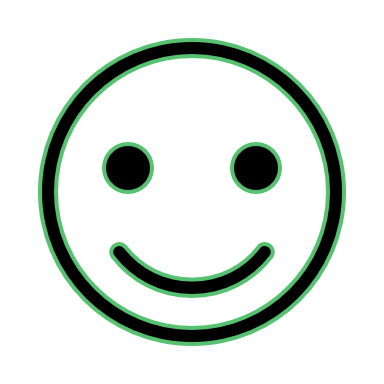 Selection of “CSI accidents”  (to send to NSA BE)
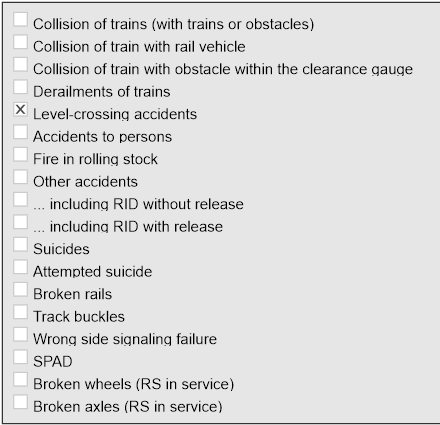 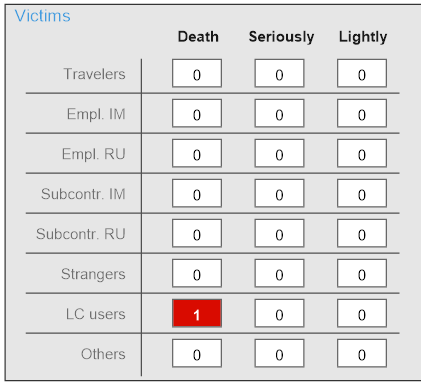 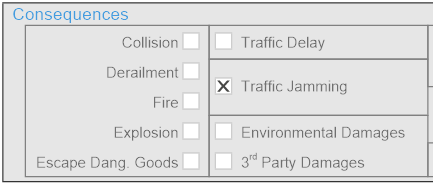 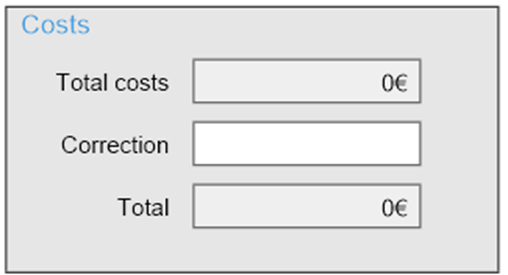 14
Process IM
Infrabel, the infrastructure manager in Belgium, provides high-quality data
15
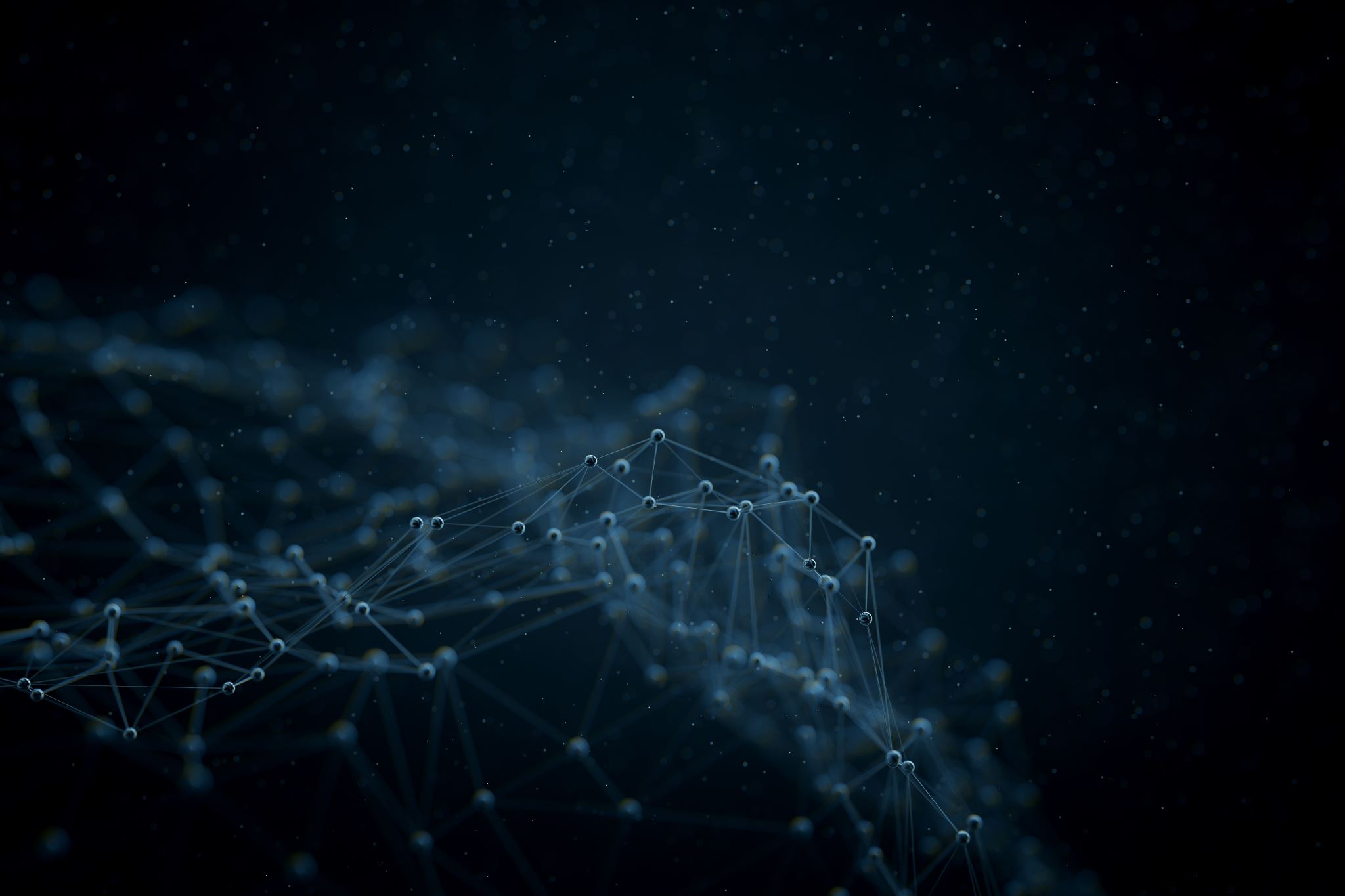 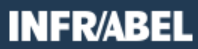 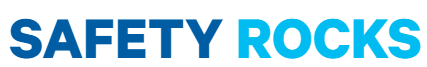 Infrabel data quality
Belgian Infrastructure Manager
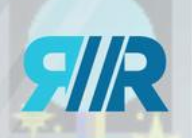 Database
16 years of history
Each Safety event is listed in Infrabel's ‘Railreport’ database. The announcement contains lots of information about the event. There are 3 levels of verification (editor – verifier - validator)
1 Data source
Example of information found for each safety event:
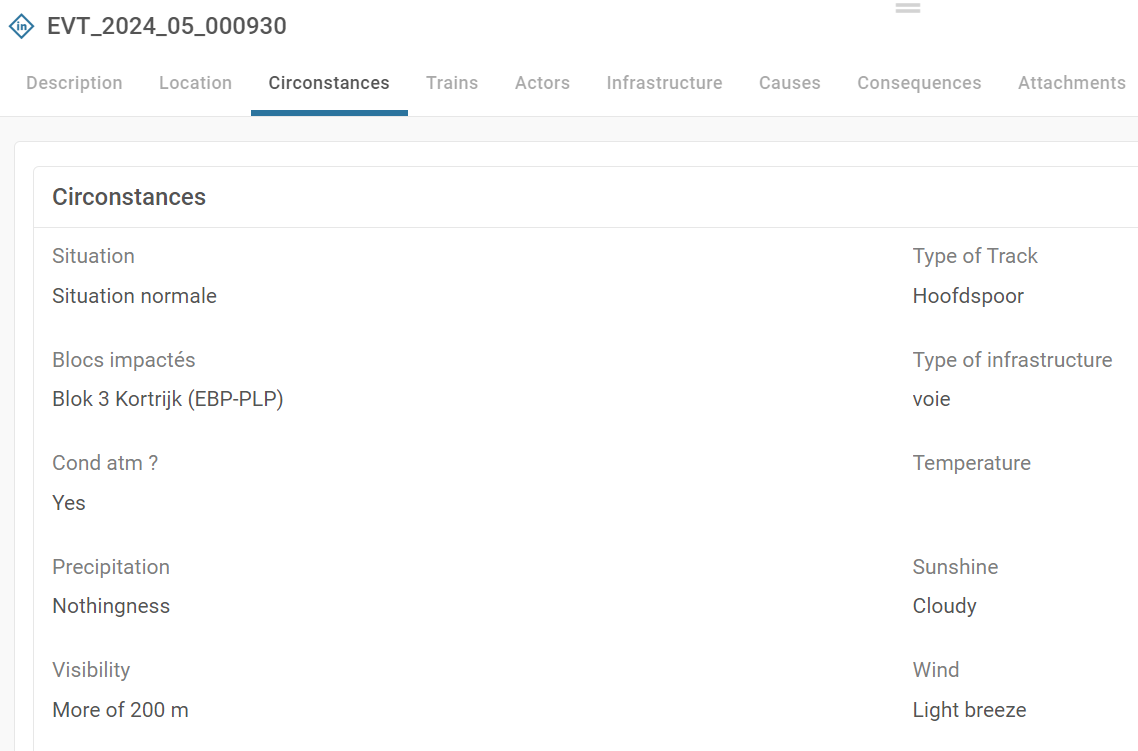 The selection of appropriate data sources is important to ensure the quality of the data collected and its relevance to the analysis.
Research
To extract useful data from the database, Infrabel uses a Business Intelligence platform to analyse Big Data and transform it into usable information.
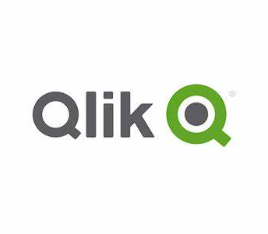 2 Data collection
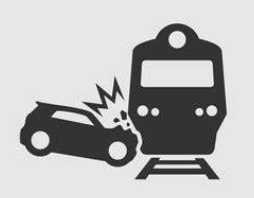 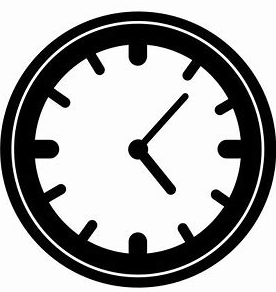 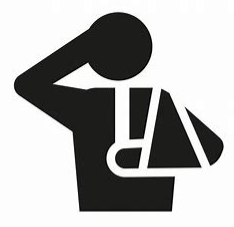 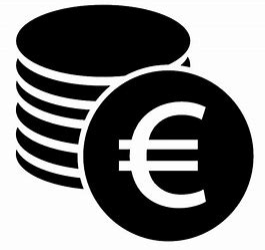 And/of
And/of
Data collection involves setting up a suitable process and using the most appropriate collection tools for the chosen data sources.
We can export safety events based on various combined criteria such as victims, costs or traffic jamming.
Collaboration
Once the safety events have been collected, checks are made with our partners, such as our local agents and/or the Railway Police to ensure that the event is classified correctly.








Changes are made, for example, to the classification of the event (suicide or accident to person in volving rolling stock in motion).
3Data Control
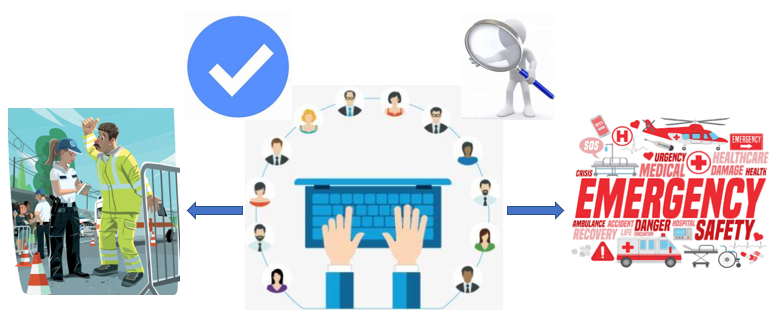 Data cleansing ensures data quality by eliminating errors and unnecessary data for more accurate and relevant analysis.
Transformation and transfer
These data are then added together and converted into FWI for casualties and tr-km for accidents and precursors. The data can be viewed graphically to track changes. They are then transmitted to our competent authority.
4DATa praparation
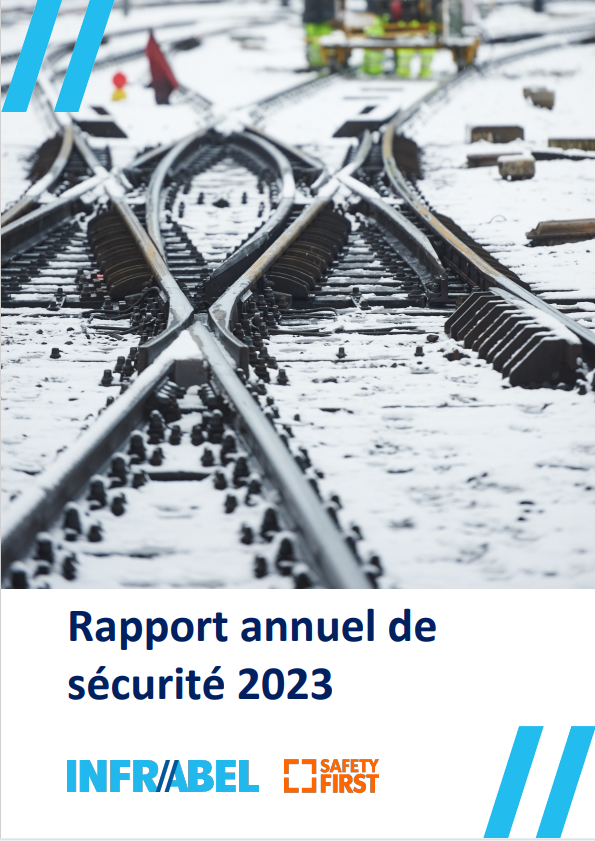 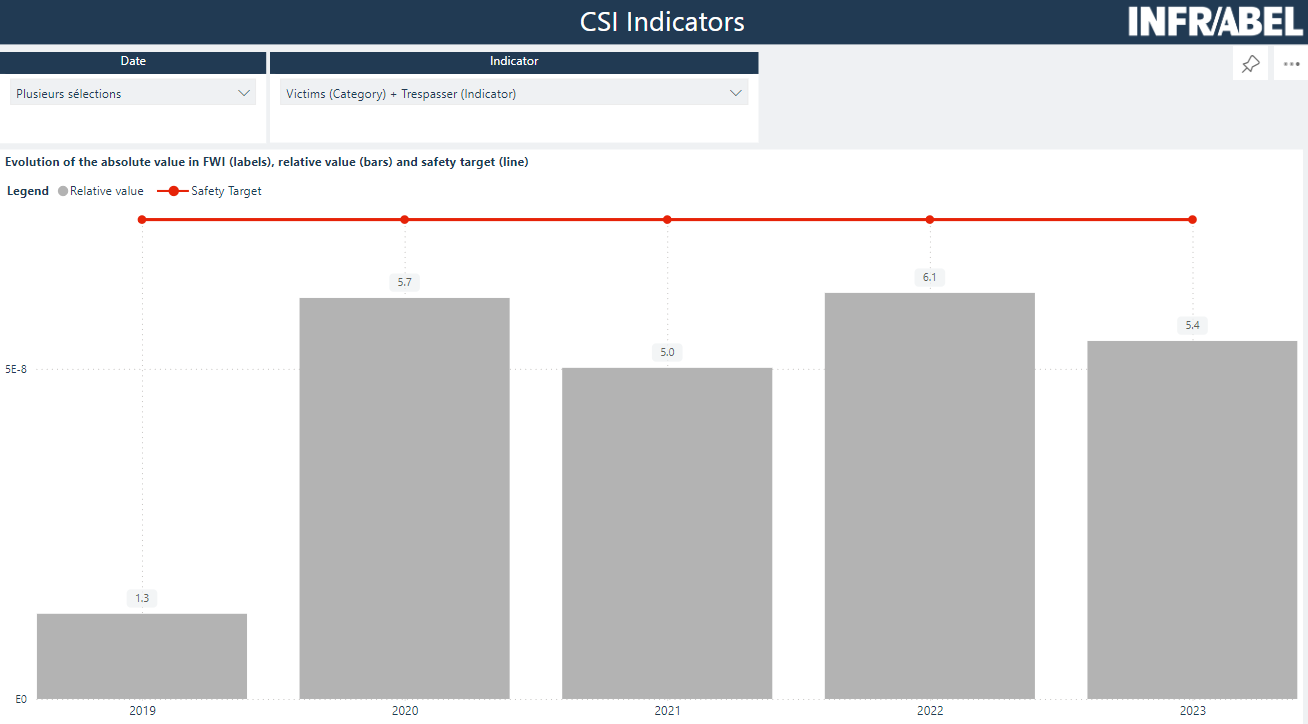 Preparing data for analysis involves transforming, standardising and organising it to make it easier to use in the analysis and guarantee reliable and relevant results.
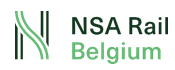 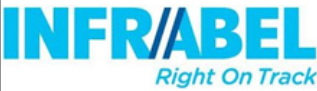 CSI : data collection process in Belgium
ERA
Comparison
Discussion
Correction
Collective decision
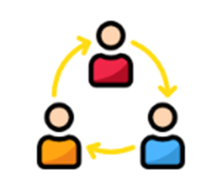 IB : Investigation Body
IM : Infrastructure Manager (Infrabel)
RU : Railway Undertaking
21
CSI : frequent discussions on…
Accidents to persons <> Suicides
Serious injury <> light injury
Category of people (discussion and consultation of the guidelines often needed)passenger - employee or contractor - level crossing user – trespasser - other person at a platform - other person not at a platform
CostNot immediately available, not always fulfilled, ∑ infrastructure + rolling stock
SPAD : any occasion when any part of a train proceeds beyond its authorised movement SPAD on main line or accessory line giving access to main line
track buckle : use of the tolerance depends on the reference speed of the line
…
22
CSI : some difficult-to-get figures
Contact point at IM to help RU’s
agreement
23
CSI : some difficult-t-get figures
Train-km with different train protection systems (TPS)
Several data to be combined:
Paths travelled by trains*
Train path equipment*
Train traction units*
Traction unit equipment*
* Shared data
*Data to be provided by IM
*data to be provided by RU
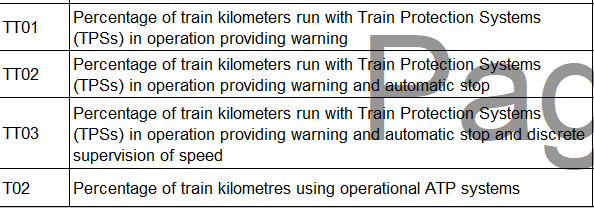 Cooperation set up  between IM and RU
24
Conclusions
Data quality = Continuous improvement process
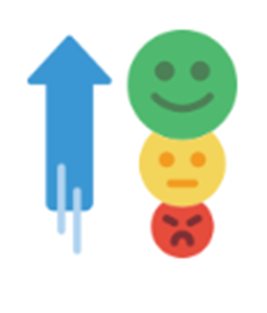 25
Thank you for your attention
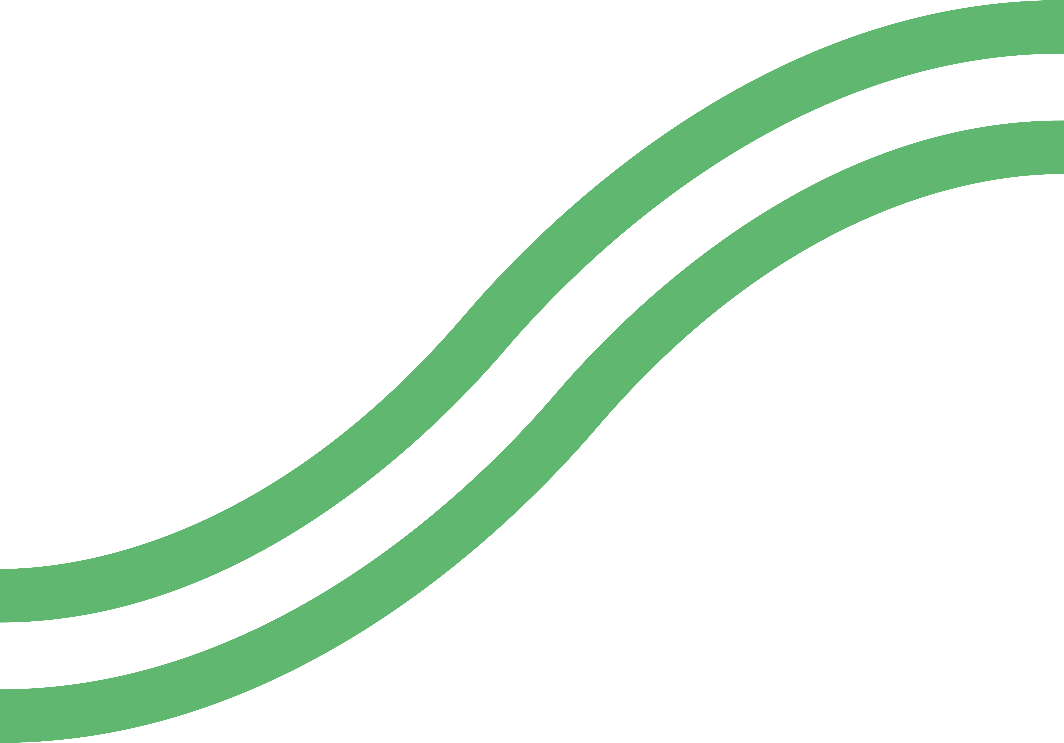